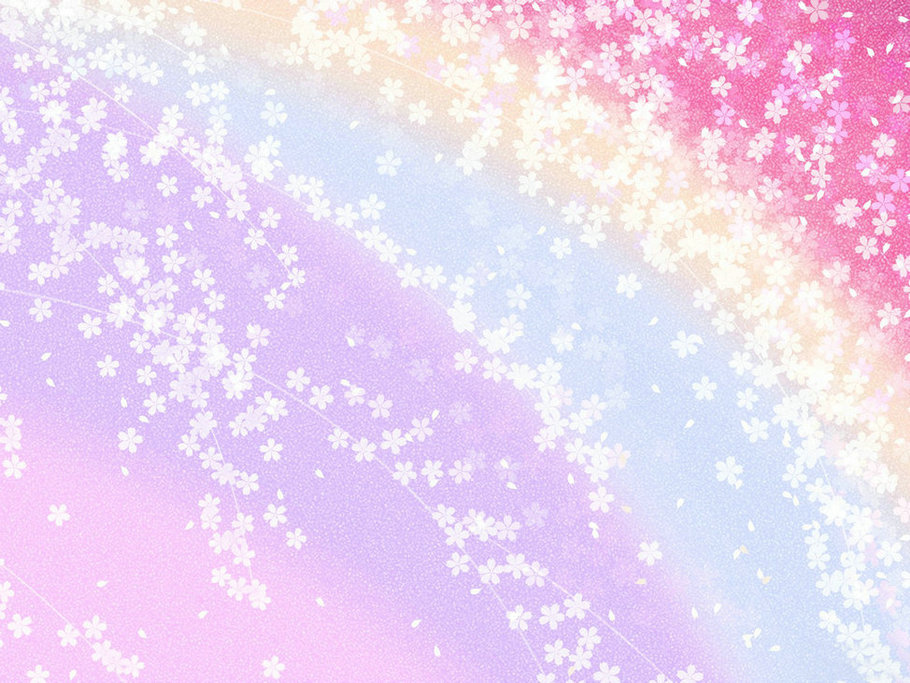 МКДОУ «Детский сад №3 п. Теплое»
Художественно-эстетическое развитиеаппликация«вырежи и наклей что захочешь»(средняя группа)                                                                                               Подготовили:                                                                                                   воспитатели                                                                                                                                   Евстратова О. с.                                                                                                                                  михайлова  а. н.
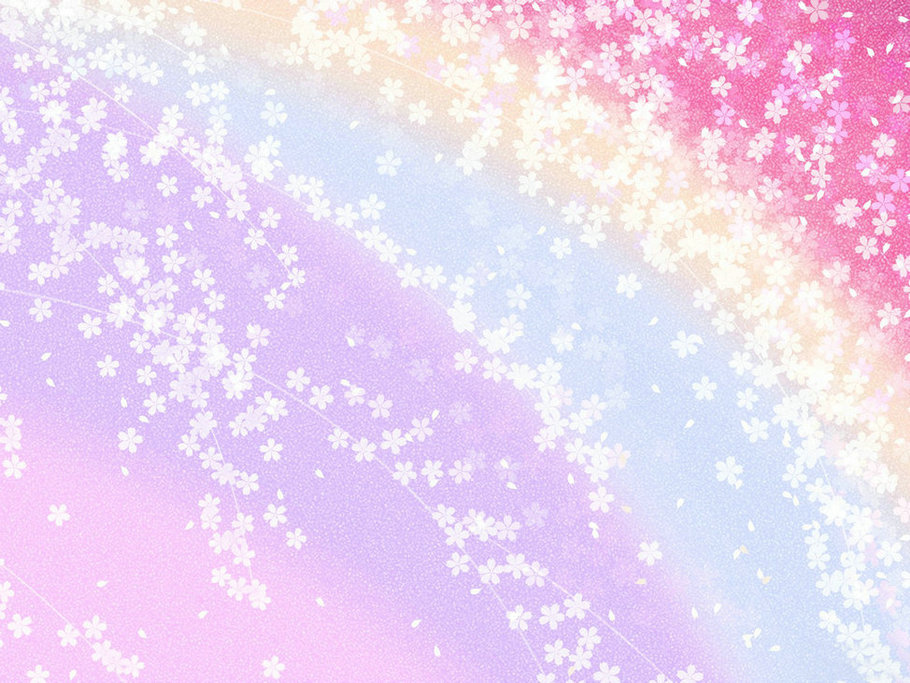 Задачи:
Учить детей задумывать изображение, подчинять замыслу последующую работу
Учить вырезать из бумаги прямоугольные и округлые части предметов, мелкие детали
Воспитывать самостоятельность, творчество
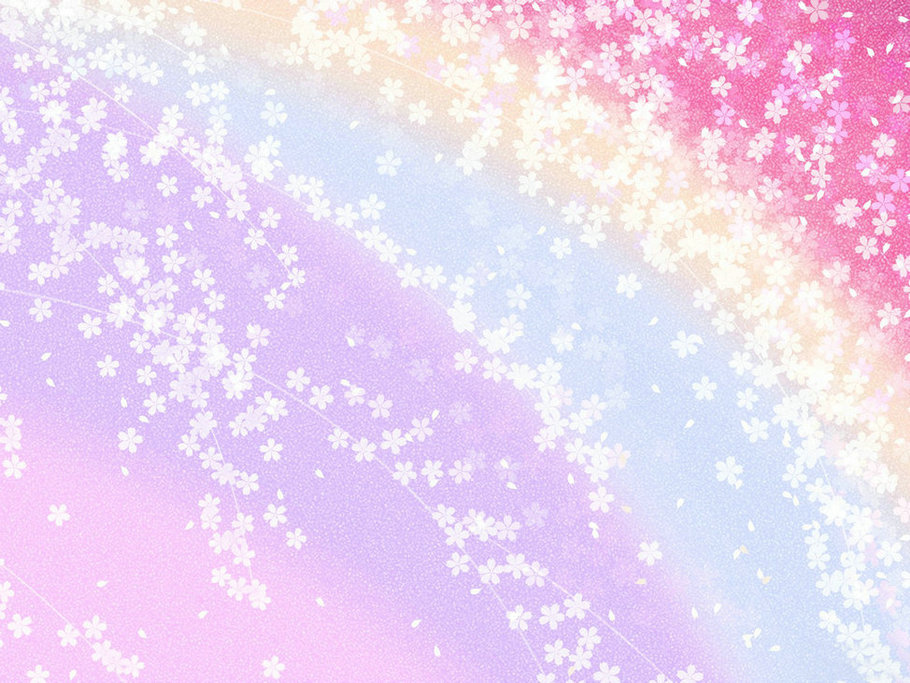 Материалы:
Цветная бумага (полоски), белый картон размером ½ альбомного листа, ножницы, кисть, клей.
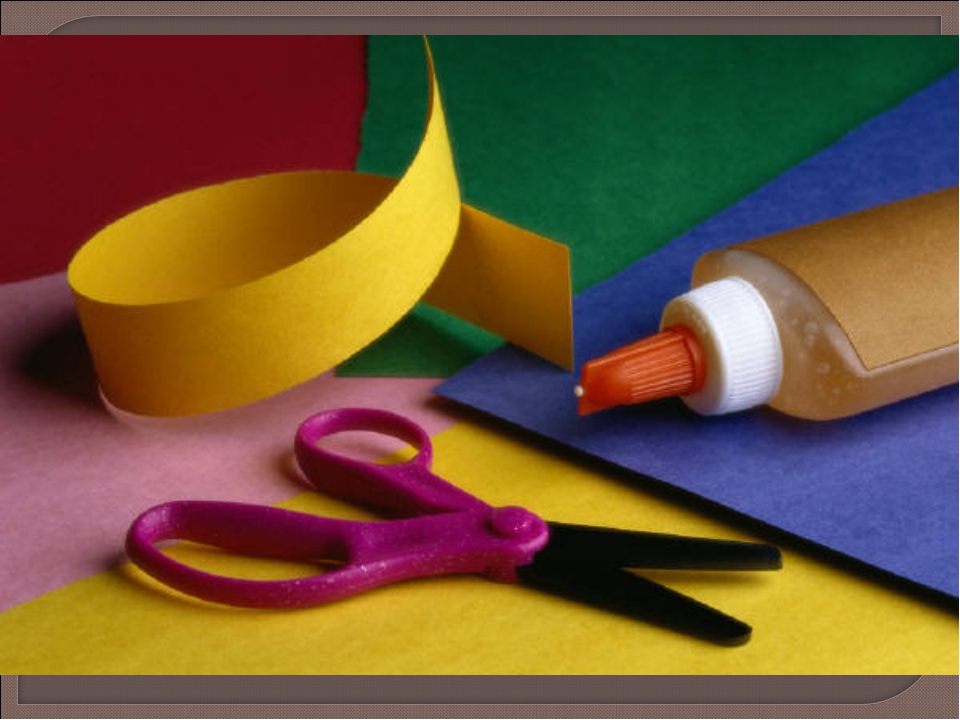 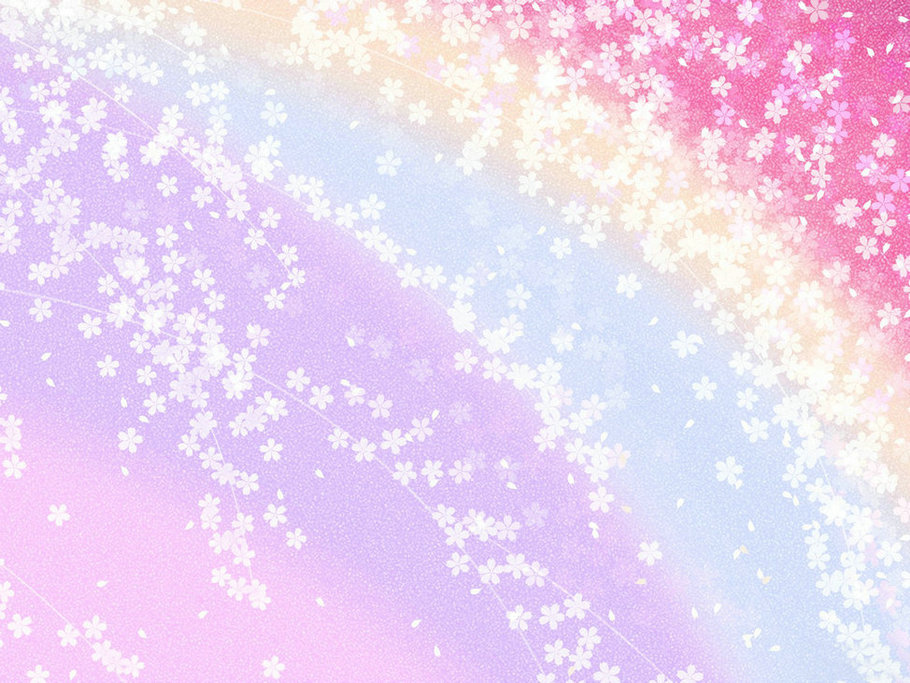 Определите геометрические фигуры
Что можно из фигур можно составить?
Что можно еще вырезать? (солнце, облака и т.д.)
Как можно из полоски (прямоугольника) вырезать
квадрат?
Как из квадрата вырезать круг?
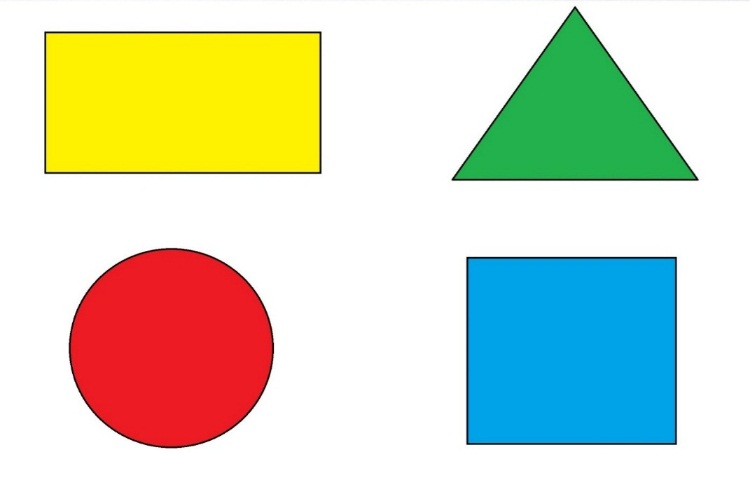 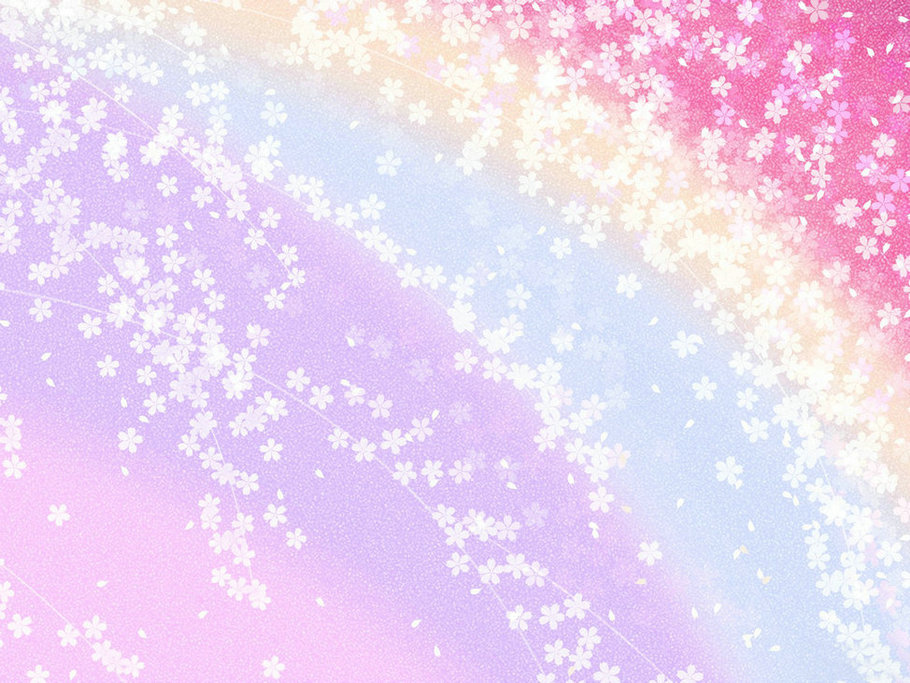 Варианты составления
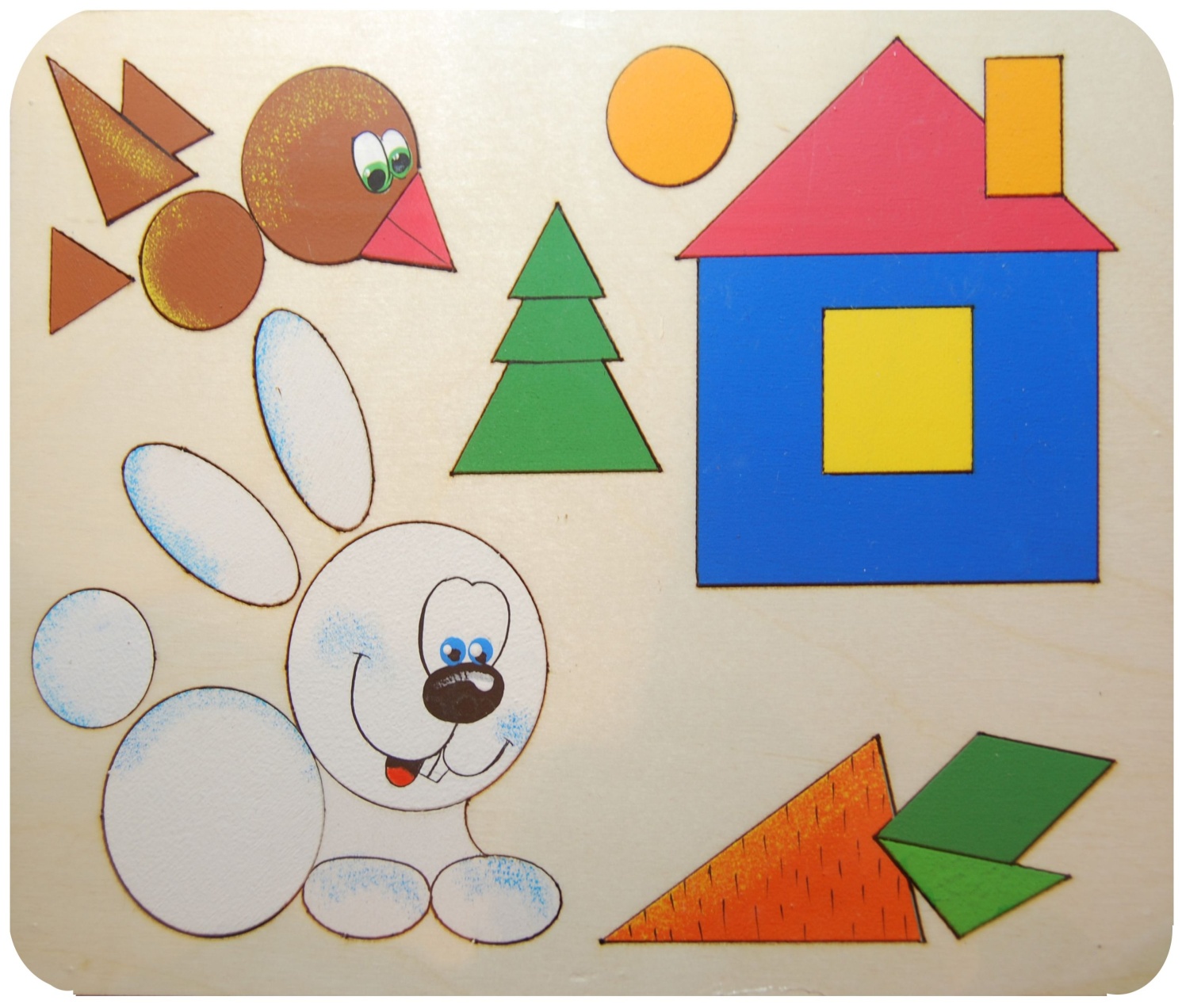 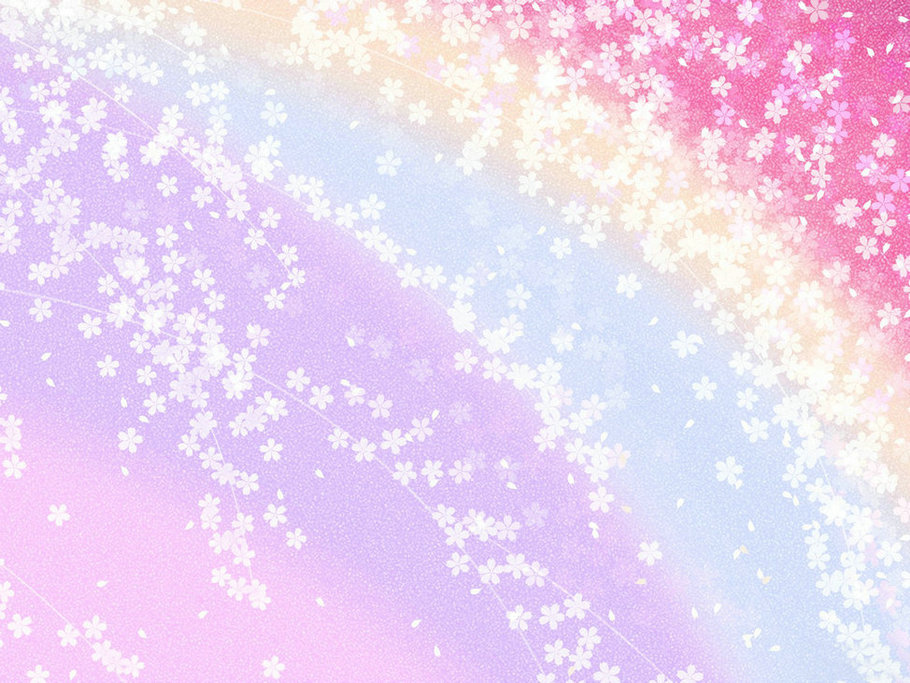 Прежде чем приступить пальчики нужно размять
Есть у каждого свой дом.
У лисы в лесу глухом, 
Есть нора – надежный дом.
Не страшны зимой метели
Белочке в дупле на ели.
(Загибать пальцы на обеих руках: на первое двустишие – на левой руке, на второе – на правой)
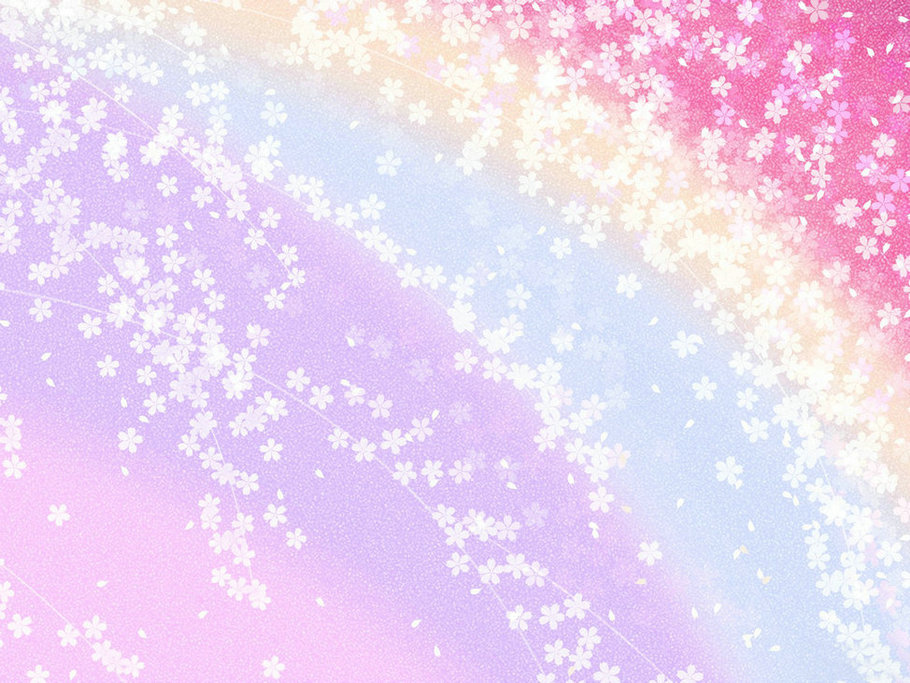 Не забывайте о безопасности
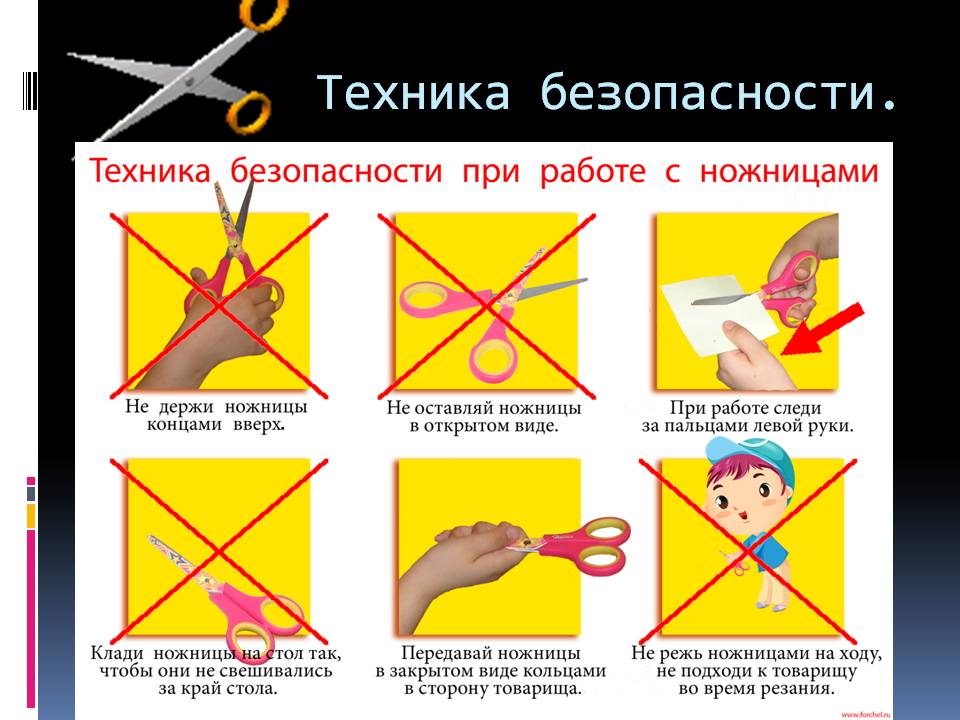 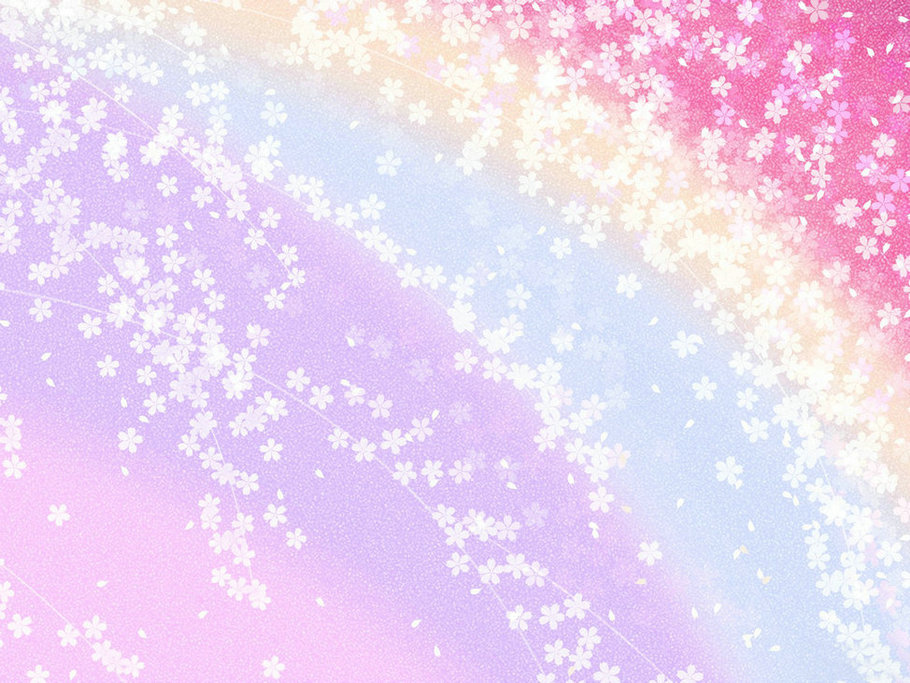 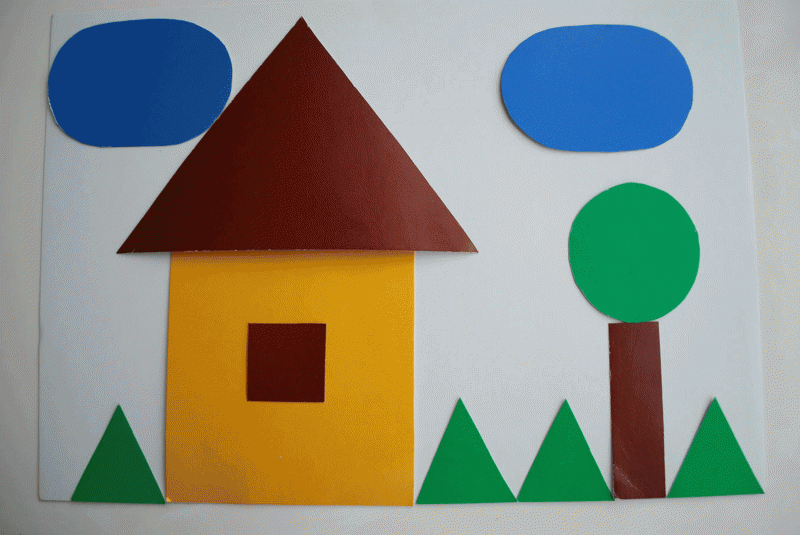 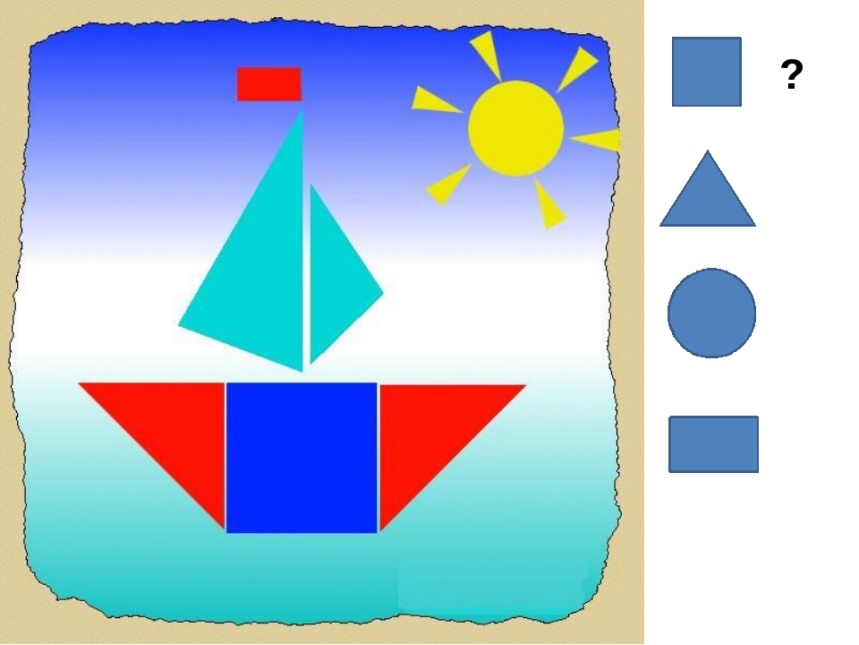 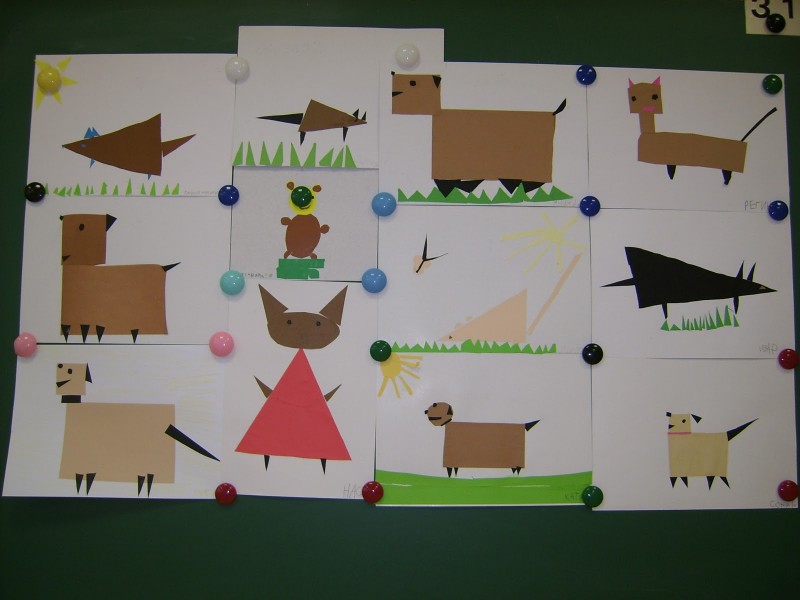 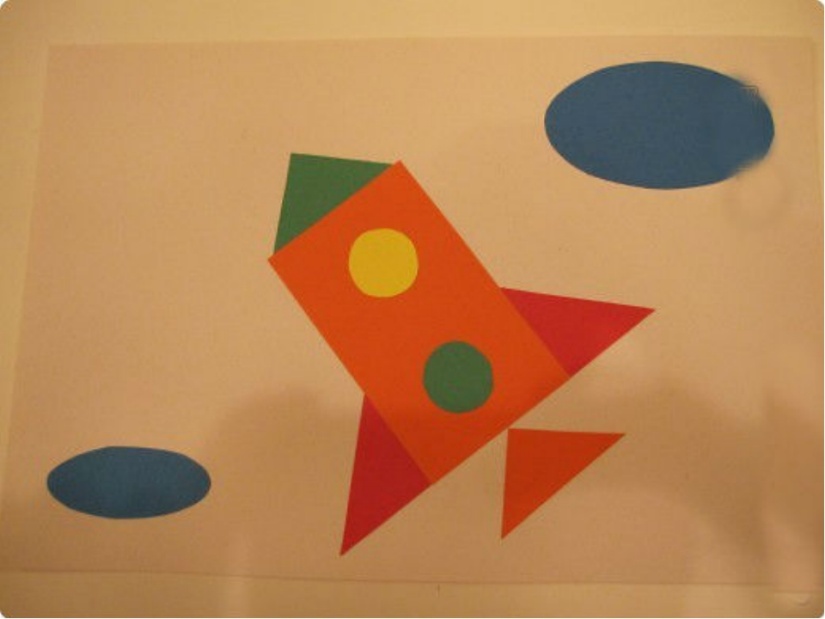